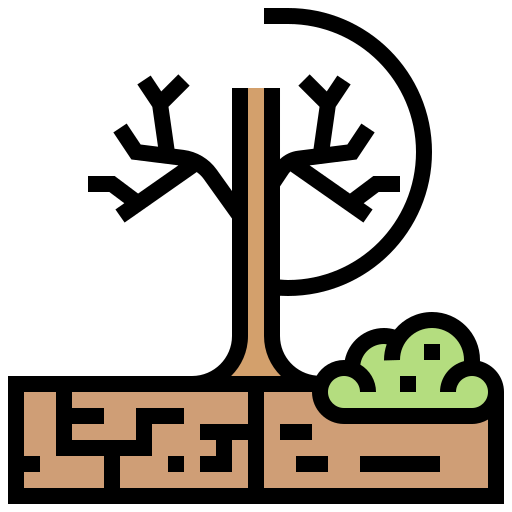 Tagging Cologne
Klimaresiliente Stadtentwicklung durch intelligente Flächennutzung
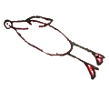 Pigs might fly, Reinhold Goss
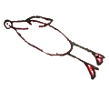 Pigs might fly
Nutzer von Offenen Daten, Berater und Entwickler von datenbankgestützten Systemen (KMU), politisch Interessierter und Initiator der Initiative #RingFrei.
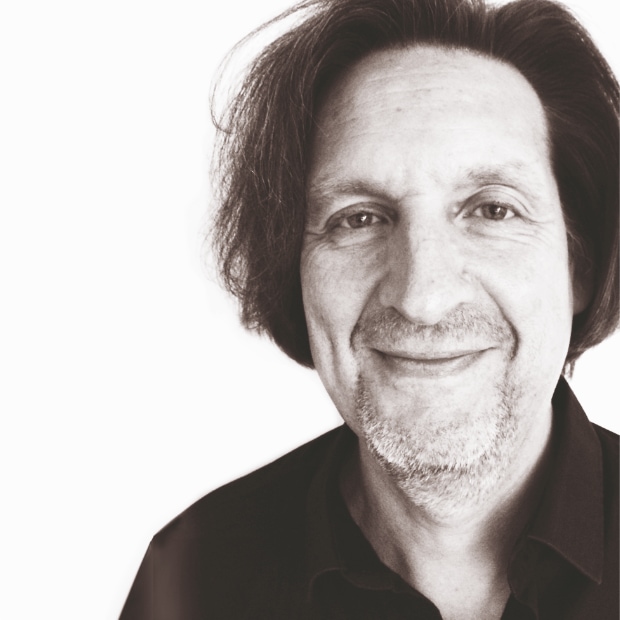 Reinhold Goss. Ideengeber
Herausforderung
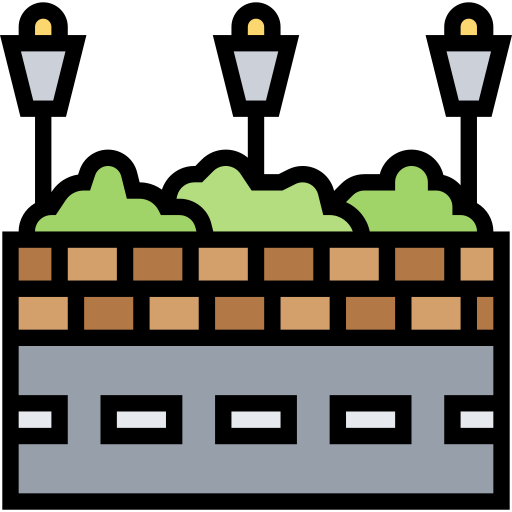 Zunehmende Versiegelungurbaner Räume
Hitzeinseln in Kölner Stadtteilen
Mangel an belastbaren Daten zur Flächennutzung
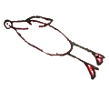 Lösung: Digitales Flächenmonitoring
OpenStreetMap-basierte Erfassung
Bürgerbeteiligung
Nutzen des Open-Citizen-Data-Portals 
KI-gestützte Datenanalyse
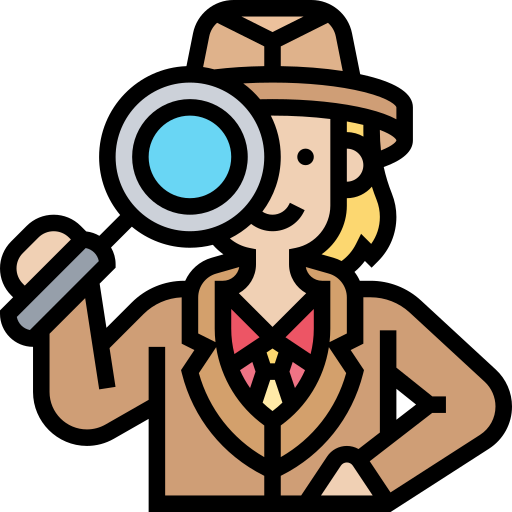 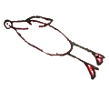 Technische Umsetzung
Mapping via App
Openstreetmap-Clone-Cologne
Anbindung zu bestehenden Geoinformationssysteme der Stadt
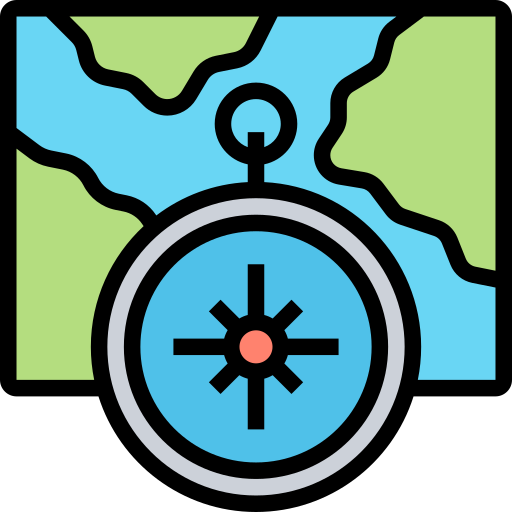 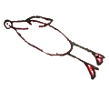 Klimaschutz-Potenzial
Identifikation von Flächen zur Entsiegelung und Optimierung des Wassermanagements, durch
Anpflanzung von Miniwälder
(in Kombination) mit unterirdischen Wasserspeichern
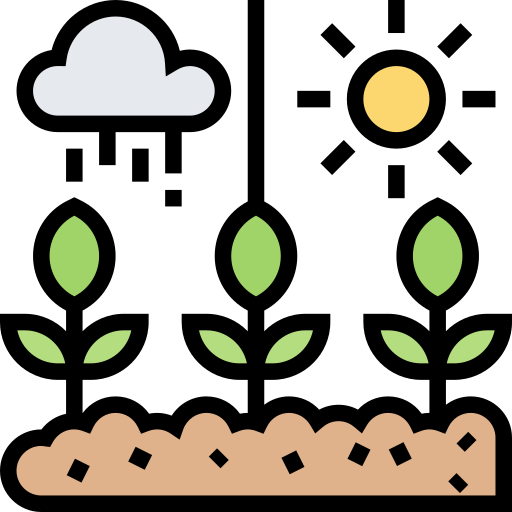 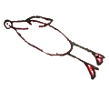 Bürgerbeteiligung
Crowd-Sourcing von Geodaten
Niedrigschwellige Erfassungsmethoden
Transparentes Vorgehen und Dokumentation
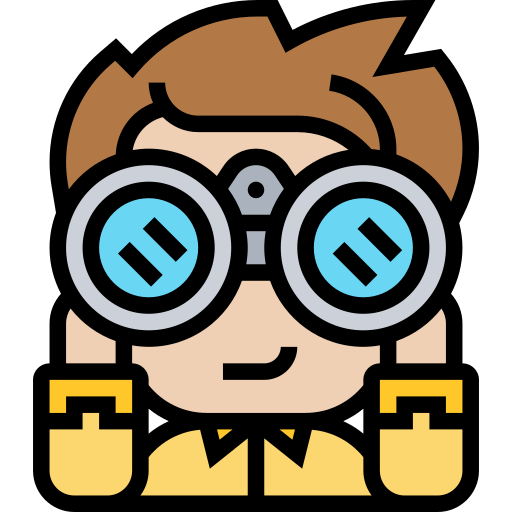 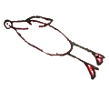 Transformationswirkung
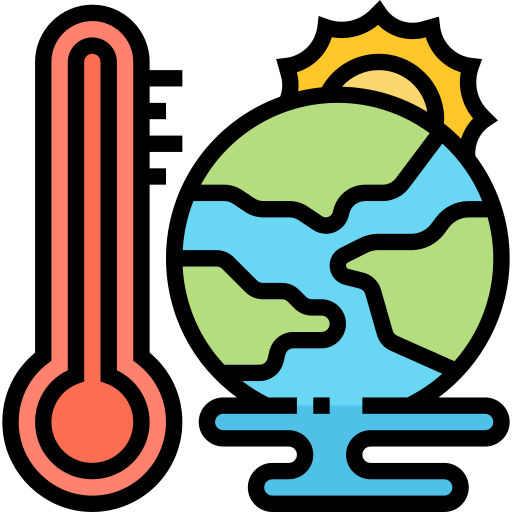 Resilienz gegen Klimawandelfolgen
Adaptive Stadtentwicklung
Quantifizierbare Verbesserungen
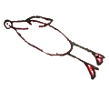 Digitale Innovation
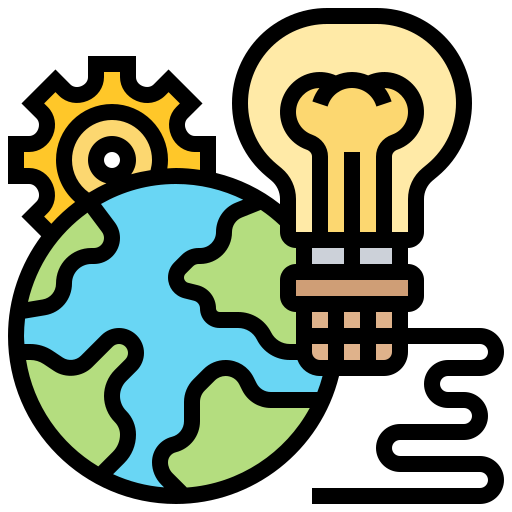 KI-basierte Datenanalyse
Verknüpfung mit Open-Citizen-Data-Portal
Offene Schnittstellen
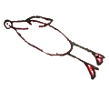 Synergien
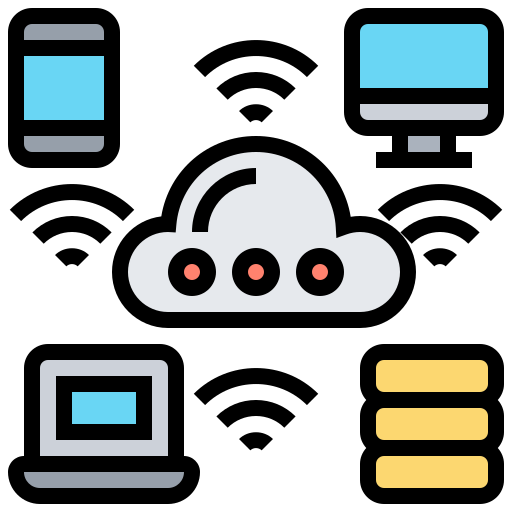 Ergänzung zum Open-Citizen-Data-Portal
Übertragbarkeit auf andere Städte
Skalierbare Technologie
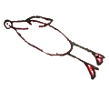 Vision
Köln als Modellstadt für urbane Transformation
Partizipative Stadtentwicklung
Klimaanpassung durch Bürgerwissen
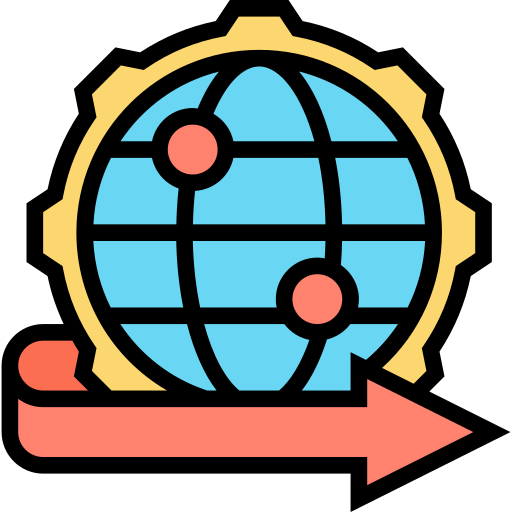 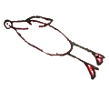 Wo stehen wir und wo geht es hin?
Projektbeschreibung
Anwendungsbeispiele
Stakeholder-Analyse
Rechtliche Rahmenbedingungen klären
Technische Infrastruktur konzipieren
Kernfunktionen priorisieren
Pilotprojekte initiieren
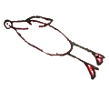 Ein Projekt von
Pigs might fly
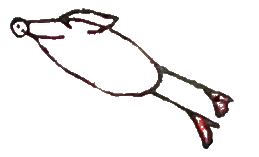 Reinhold Goss
pigsmightfly@onefile.de | 0176 29836912
Made with Love and Icons von Eucalyp www.flaticon.com
14-11-2024